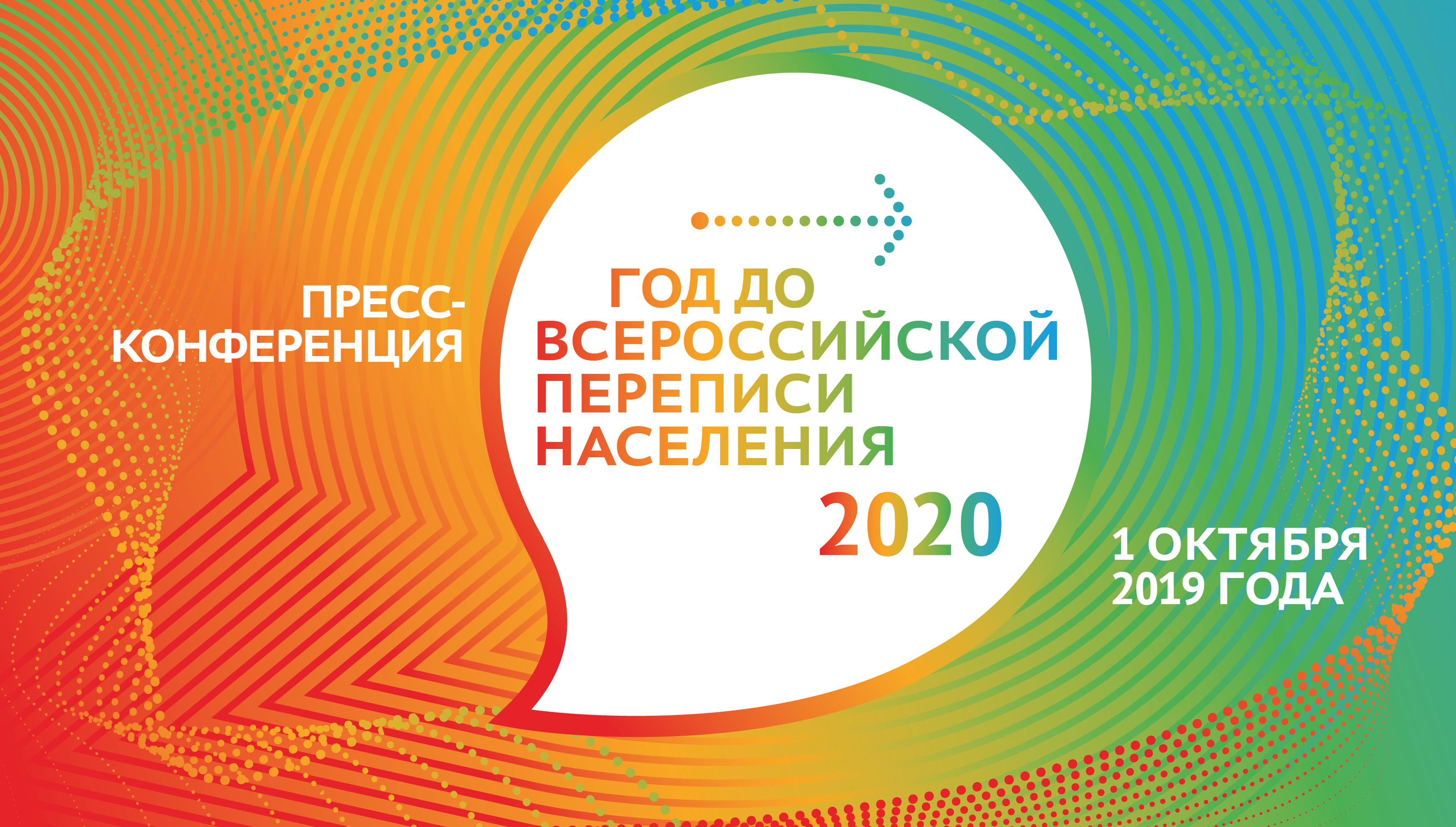 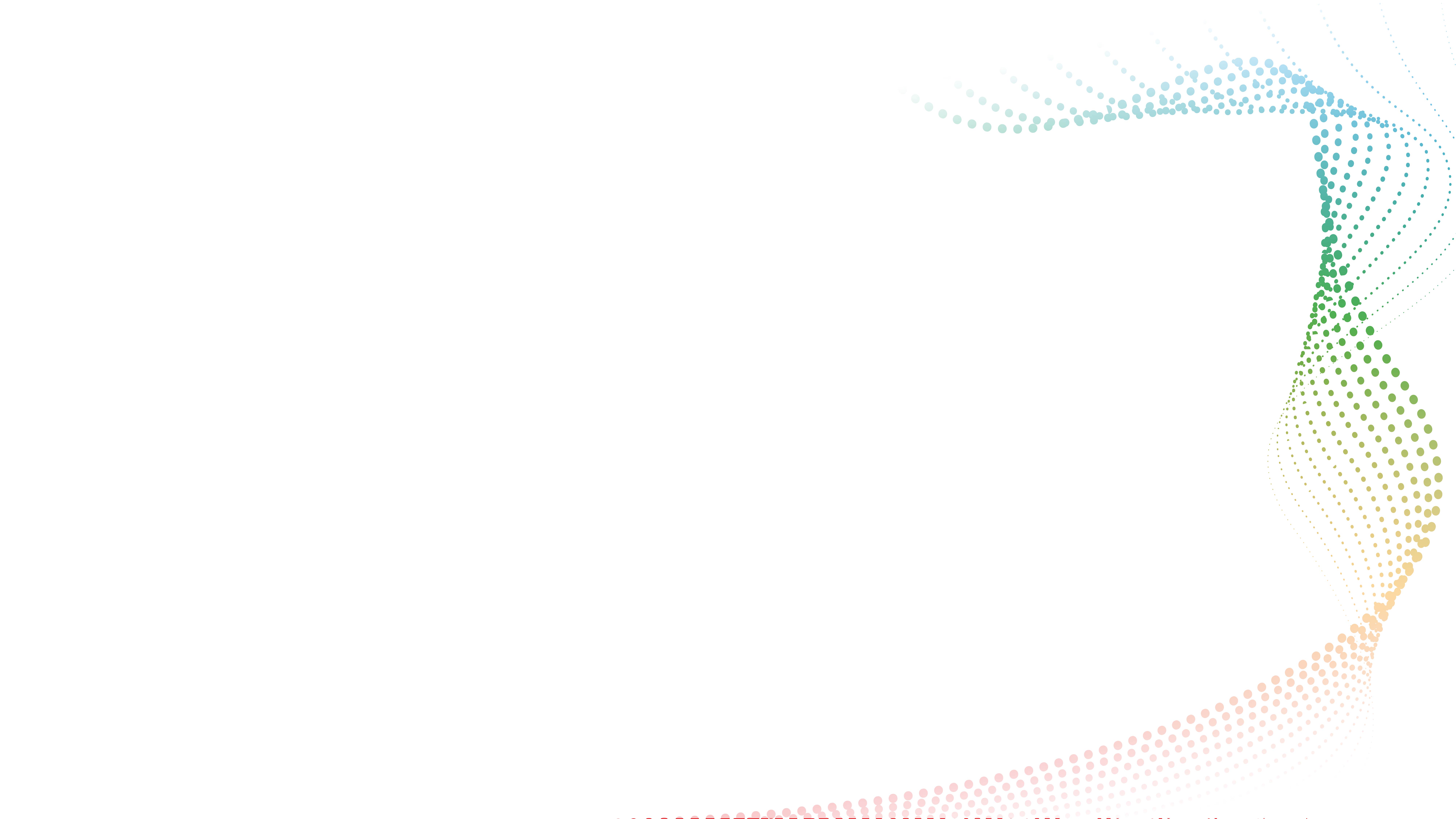 ГОД ДО ПЕРЕПИСИ
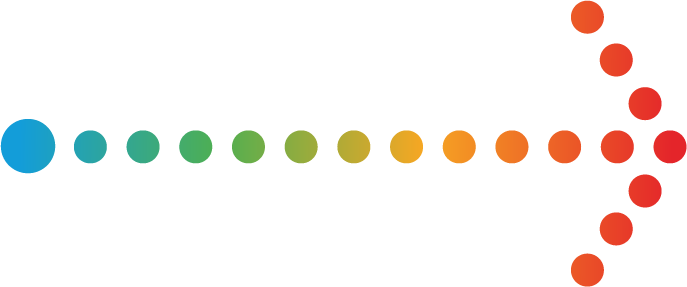 ПОРТАЛ «ГОСУСЛУГИ»
Госуслуги – Единый портал государственных услуг и функций (ЕПГУ)
В 2018 году:
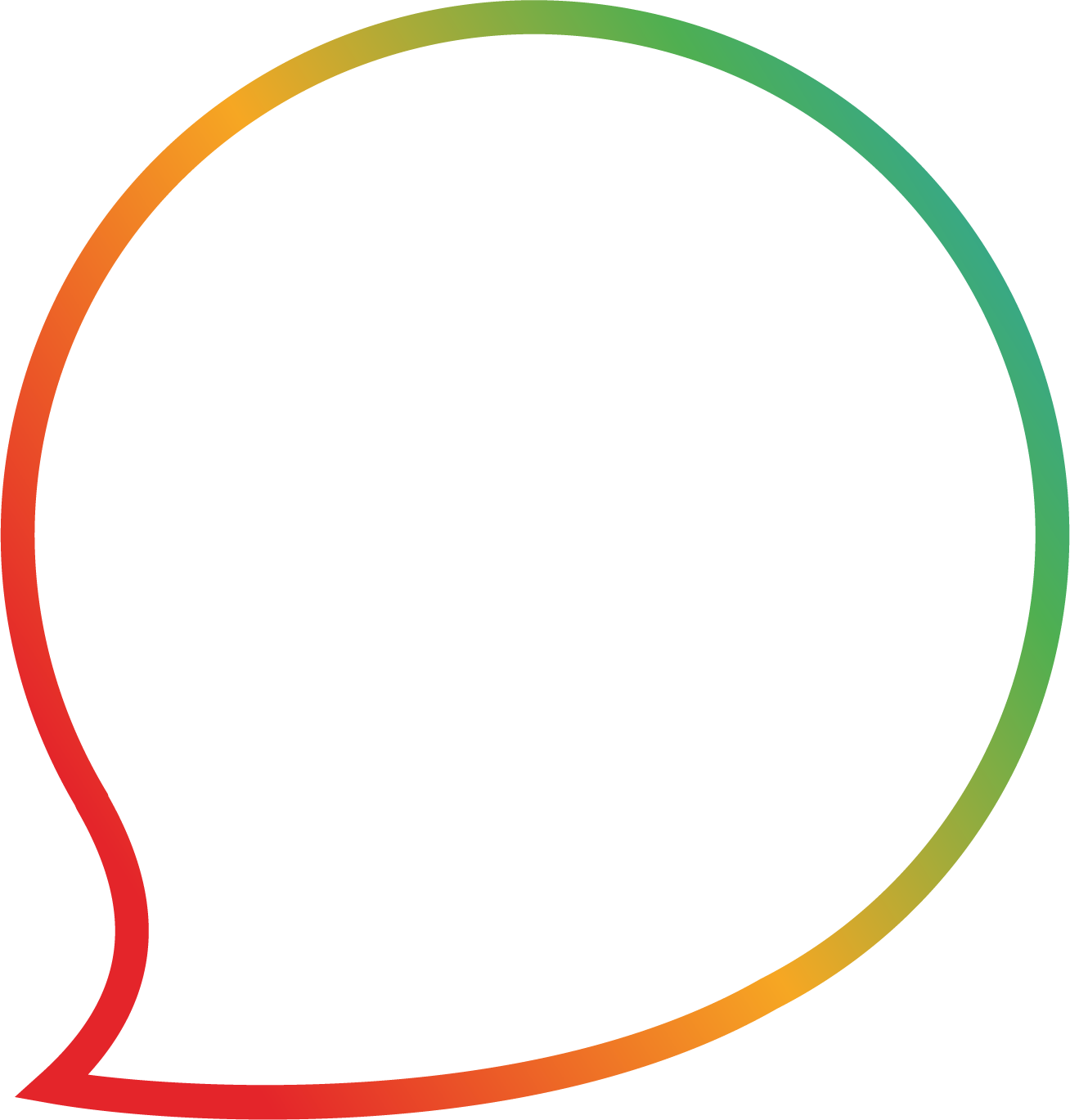 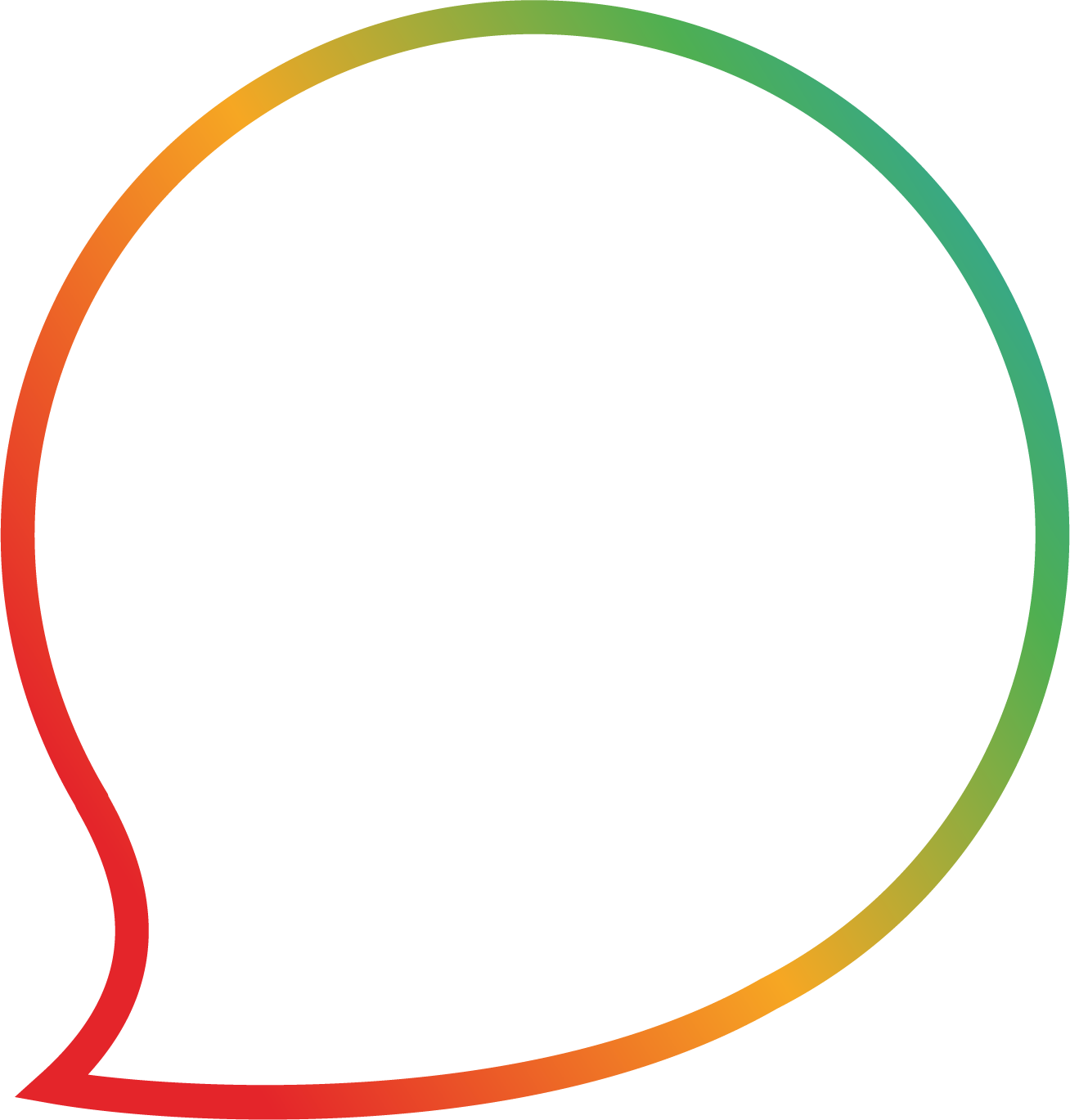 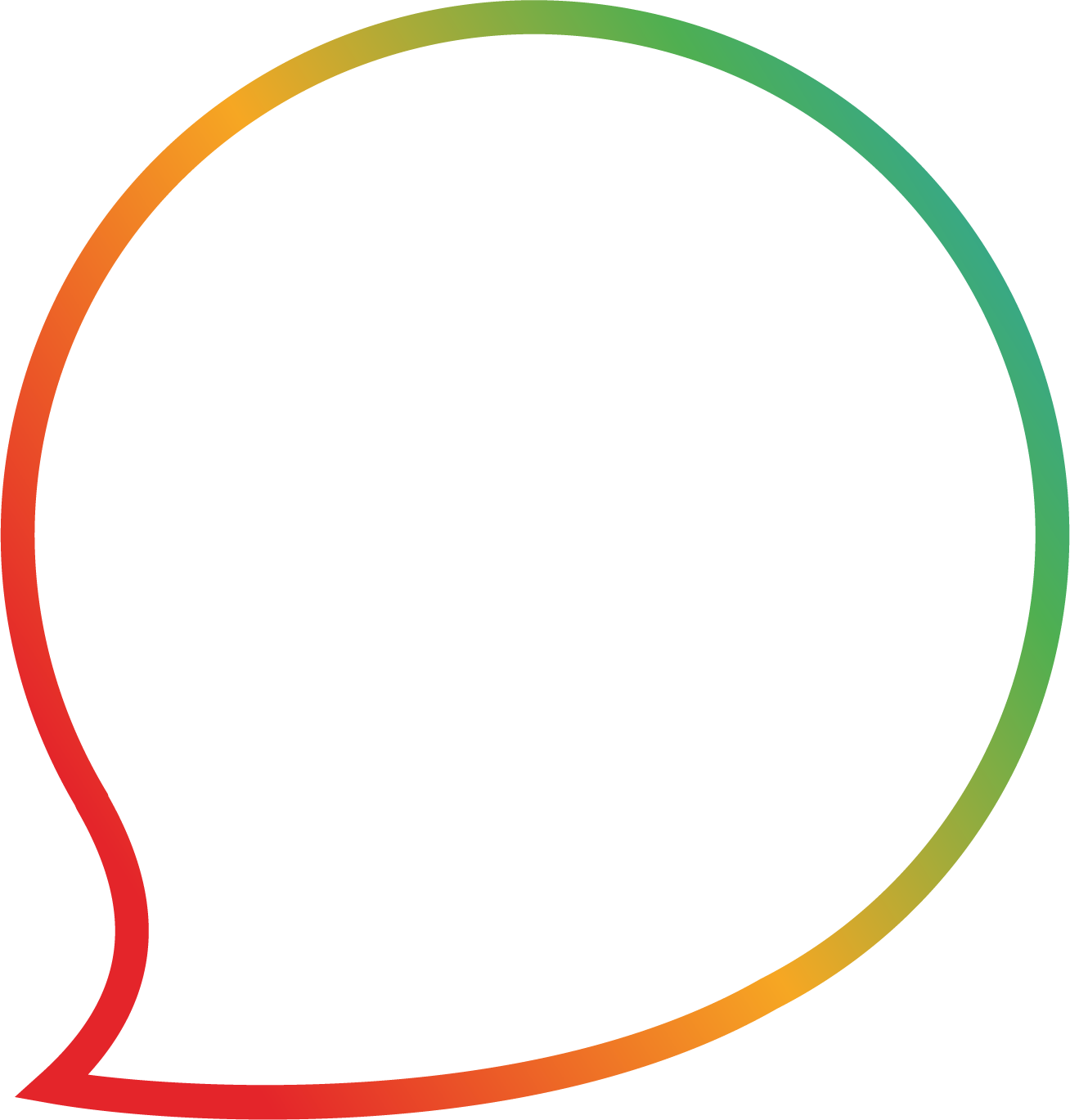 2,6
млрд
90
млн
460
тыс.
услуг заказано через сайт Госуслуг и мобильное приложение
зарегистрированных пользователей
пользователей заполнили электронные переписные 
листы во время ППН-2018
1
ГОД ДО ПЕРЕПИСИ
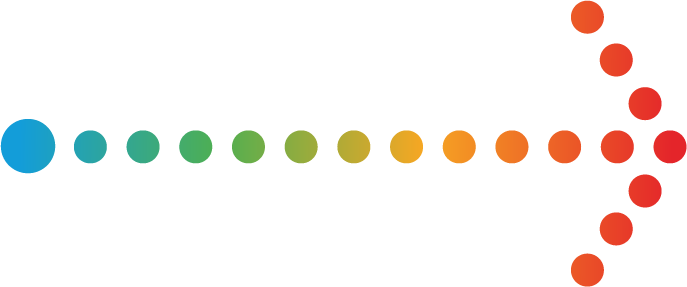 ОСНОВНЫЕ ПРОБЛЕМЫ, ВЫЯВЛЕННЫЕ В ХОДЕ ППН-2018
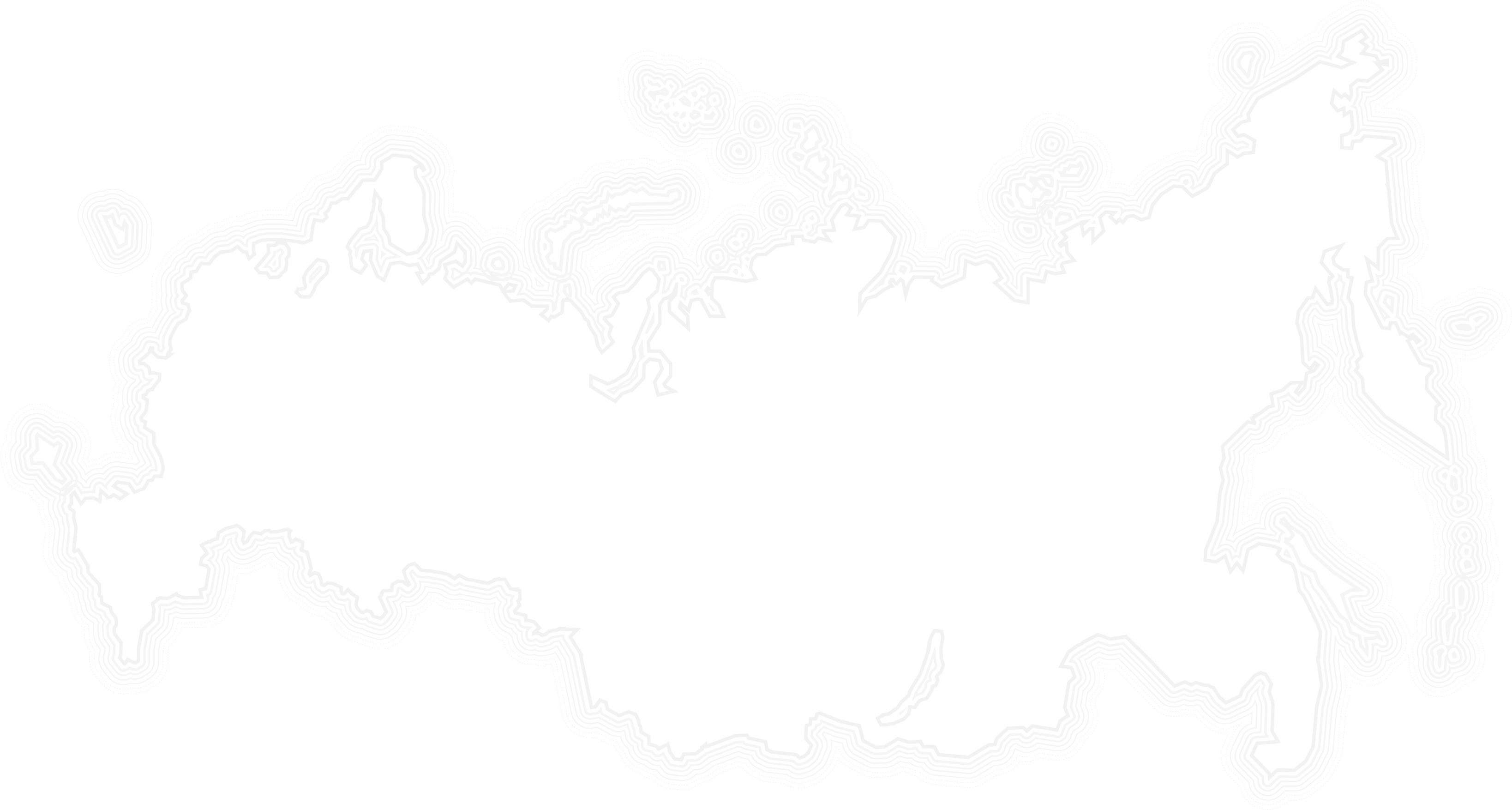 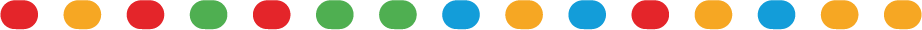 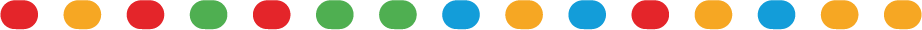 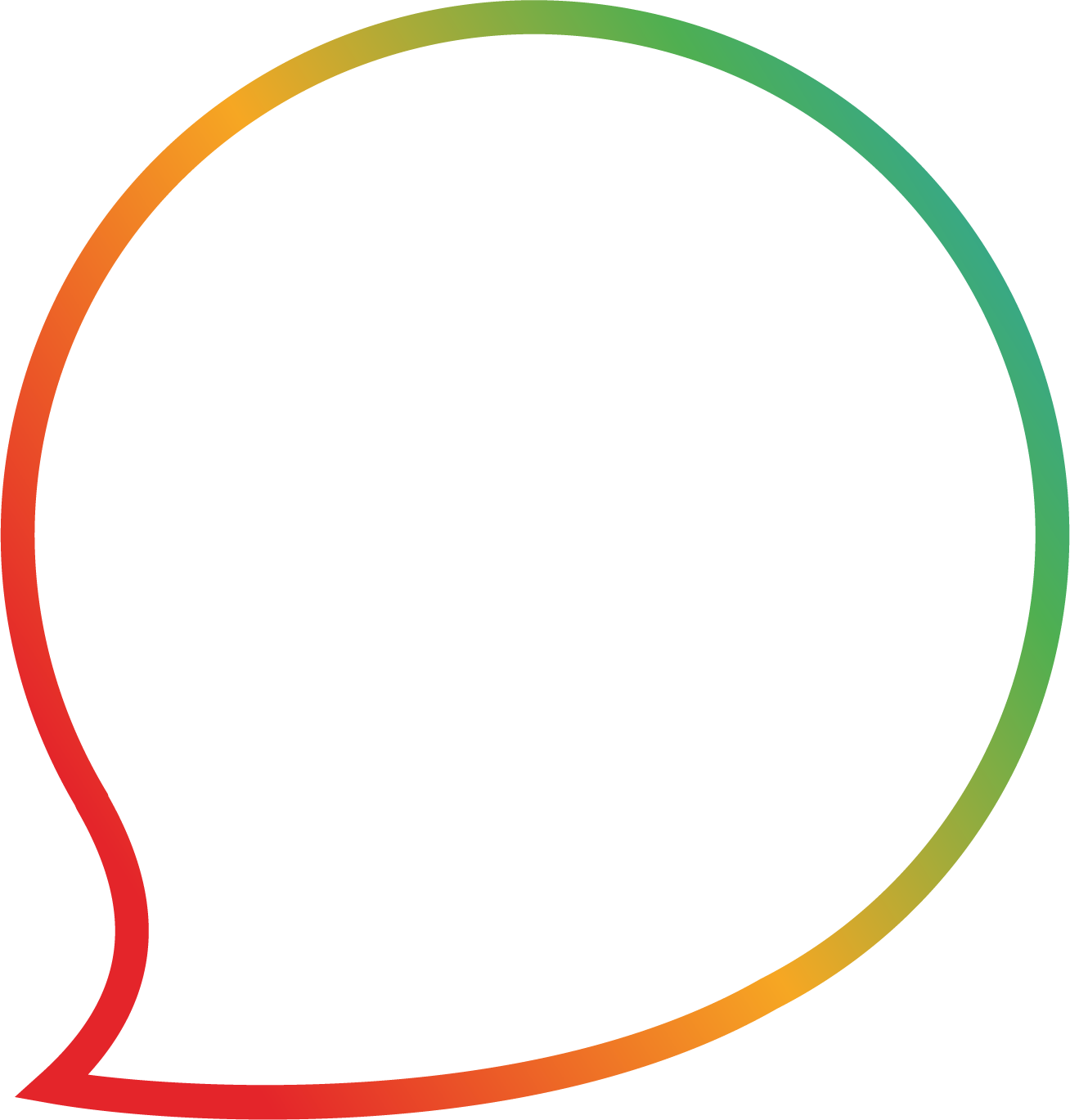 40% пользователей отказались от дальнейшего заполнения при переходе к вопросам о типе жилища, годе постройки и материале стен
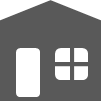 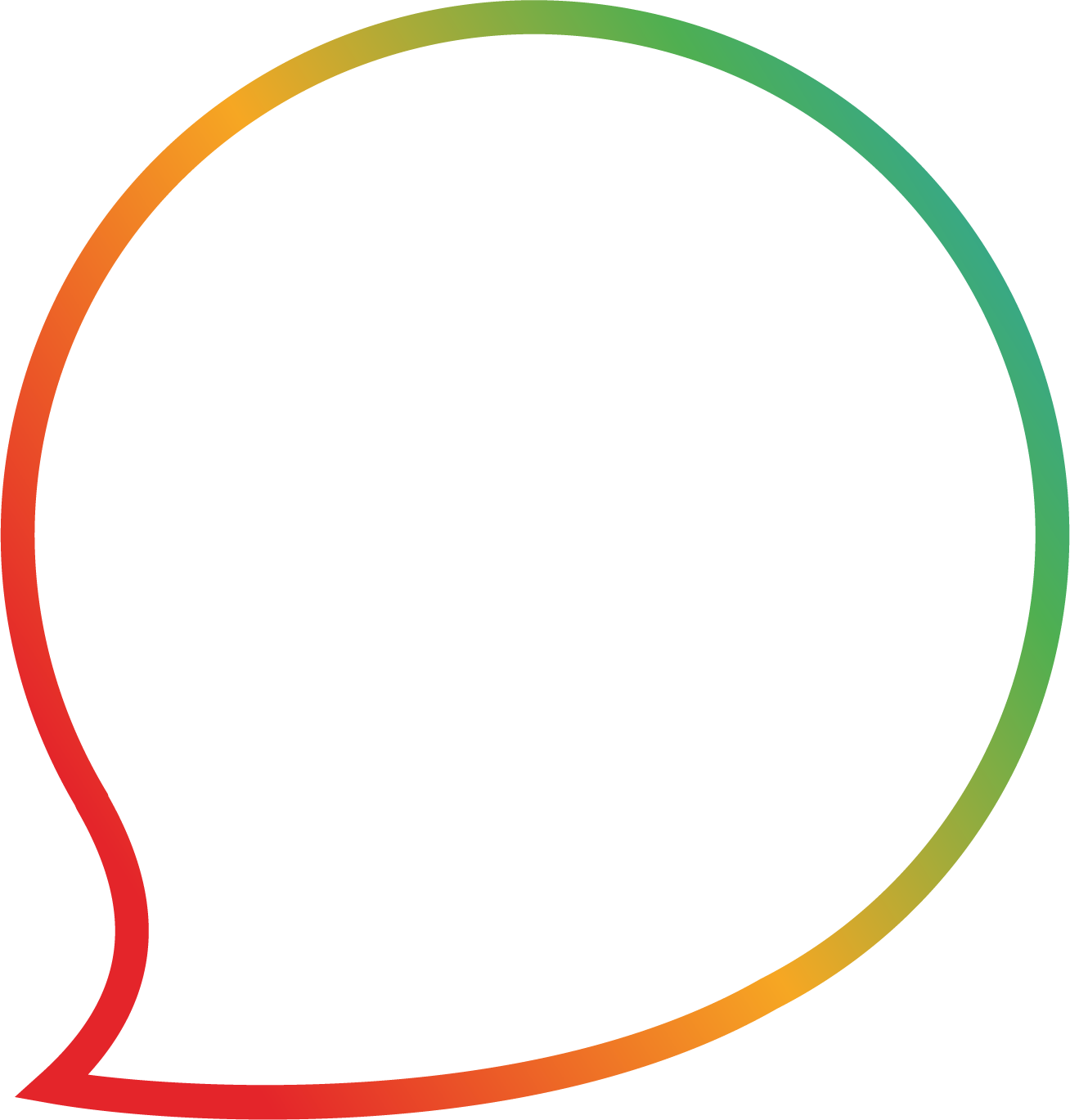 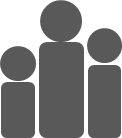 Затруднения вызвал порядок заполнения переписных листов на членов домохозяйства
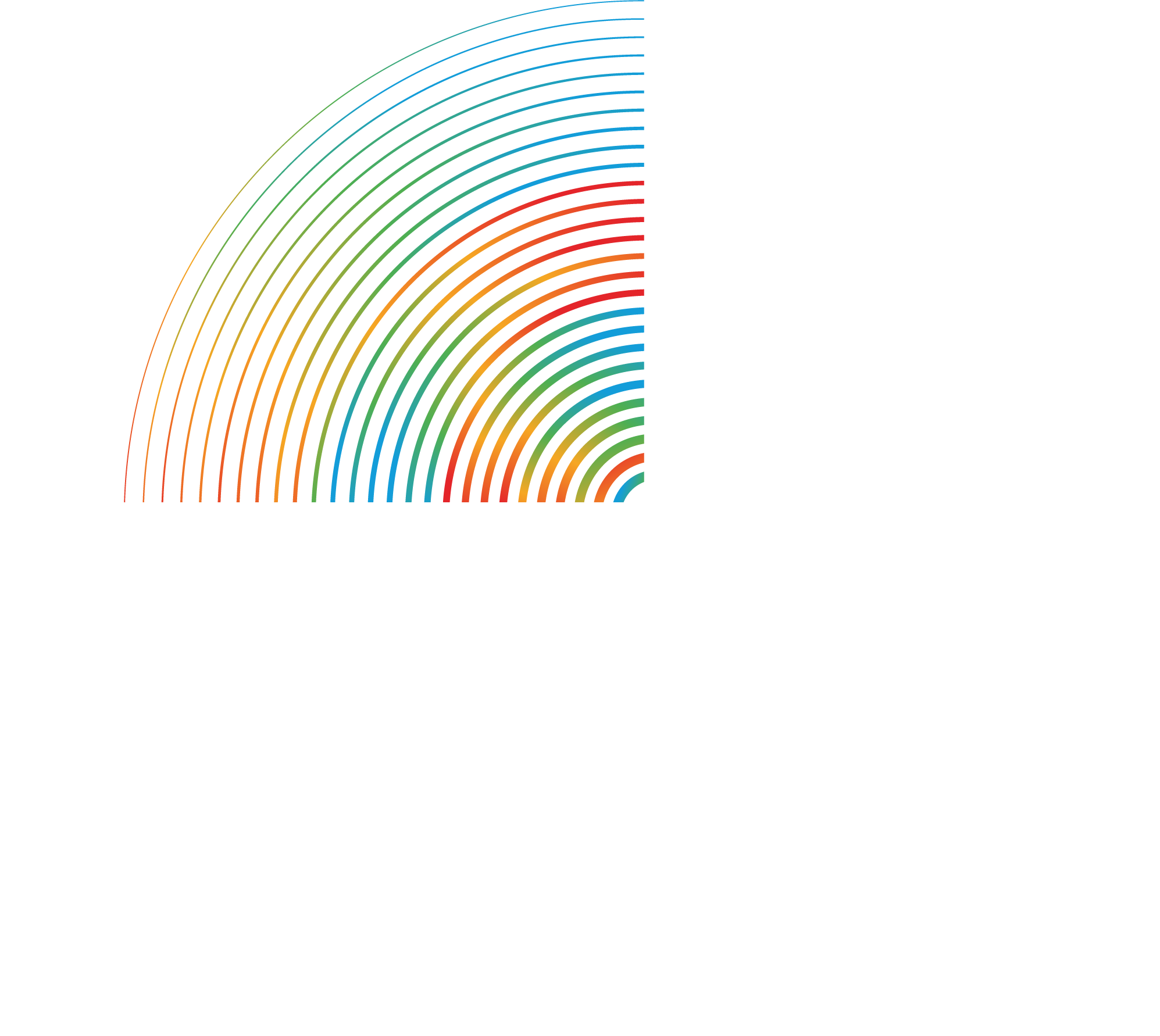 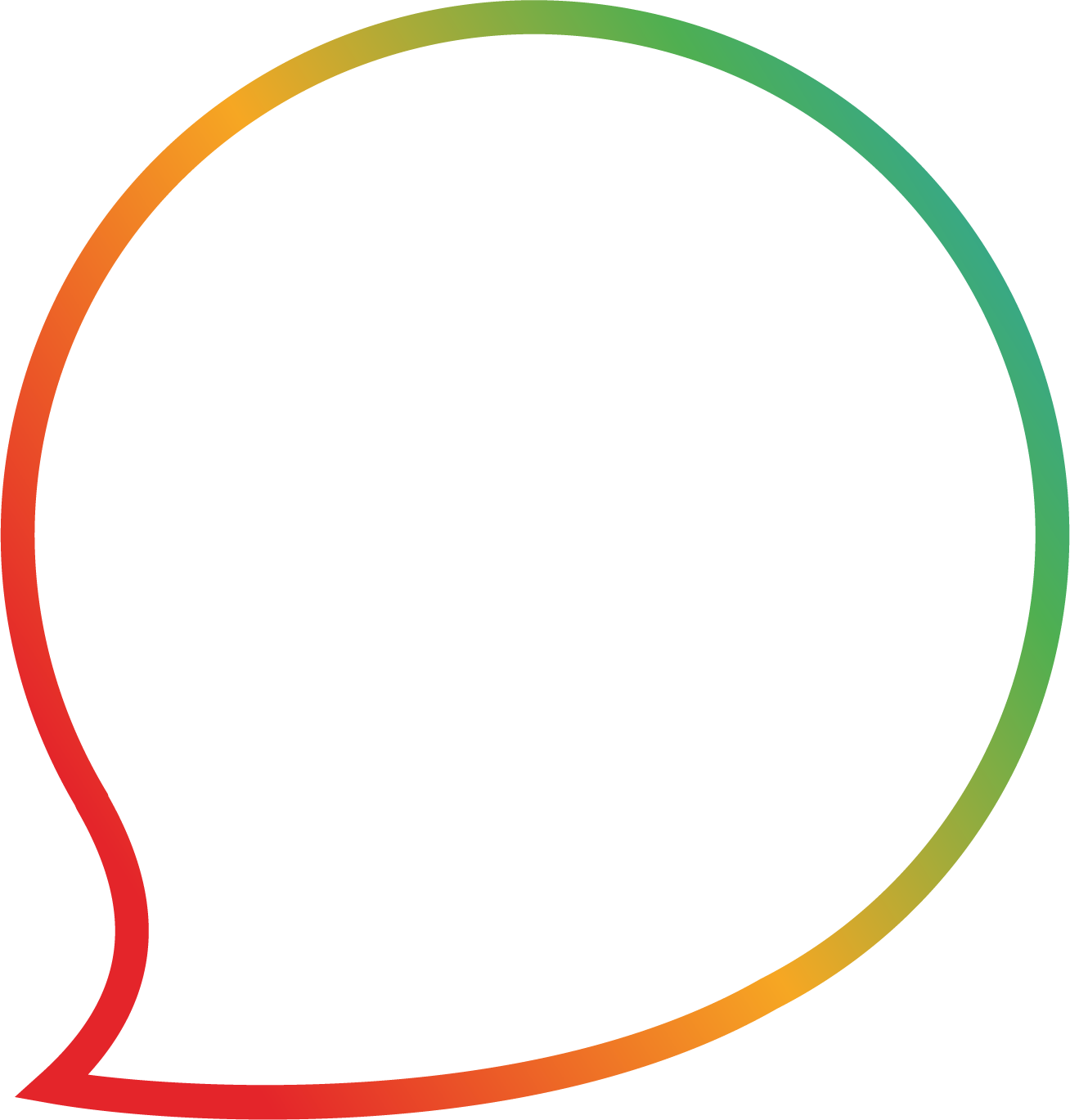 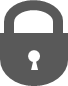 Существенное ограничение – участие в интернет-переписи только обладателей подтвержденной учетной записи
2
ГОД ДО ПЕРЕПИСИ
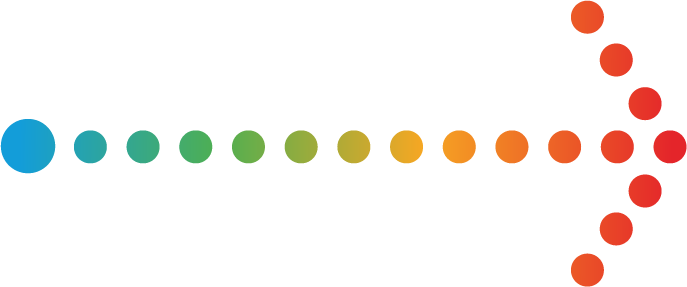 РЕШЕНИЯ ПО ИТОГАМ ППН-2018
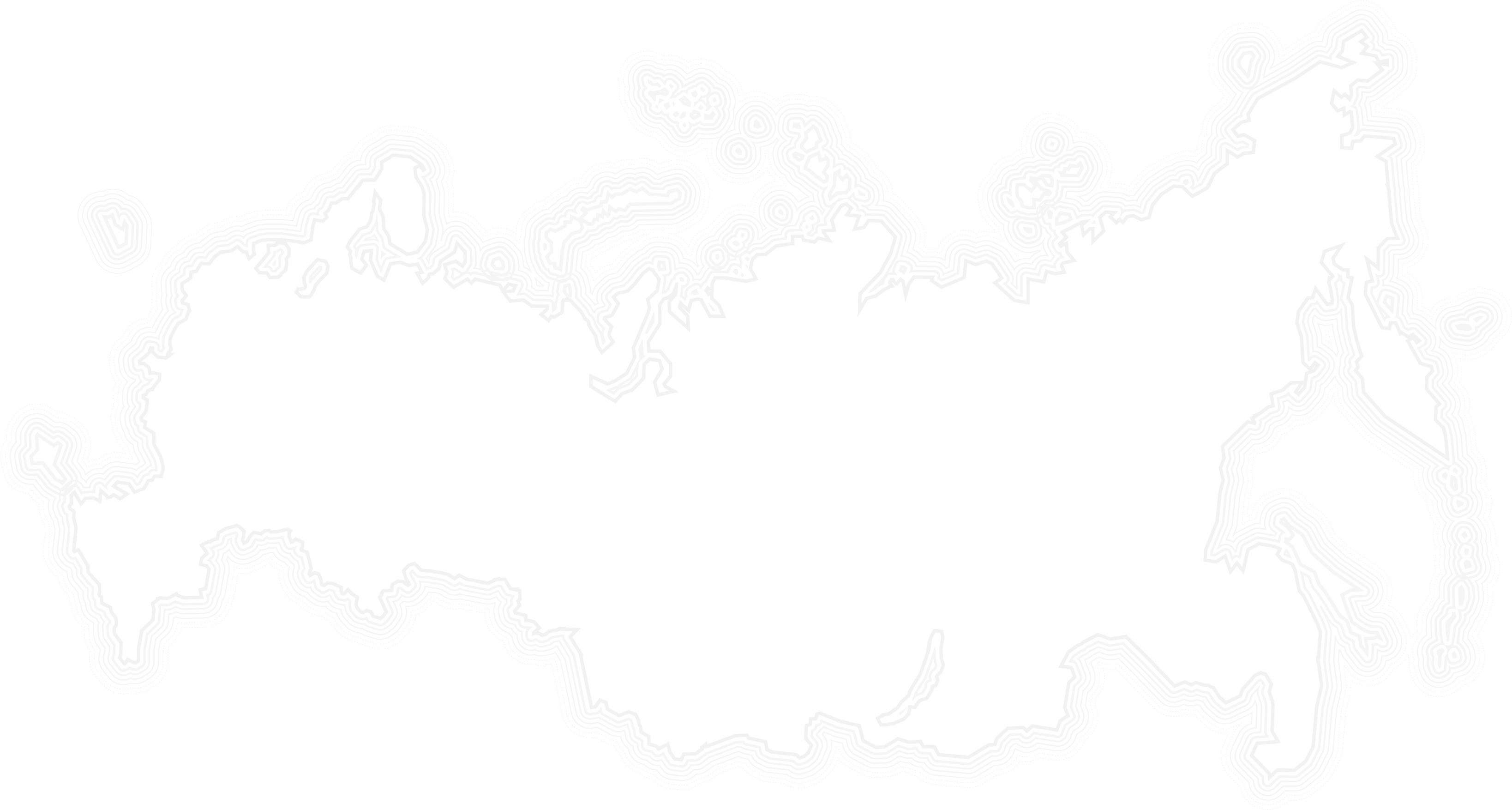 Упрощение процедуры интернет-переписи:
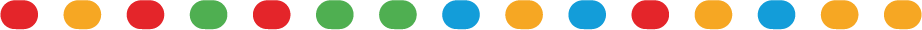 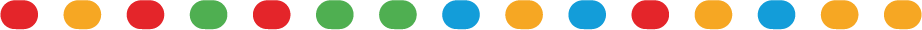 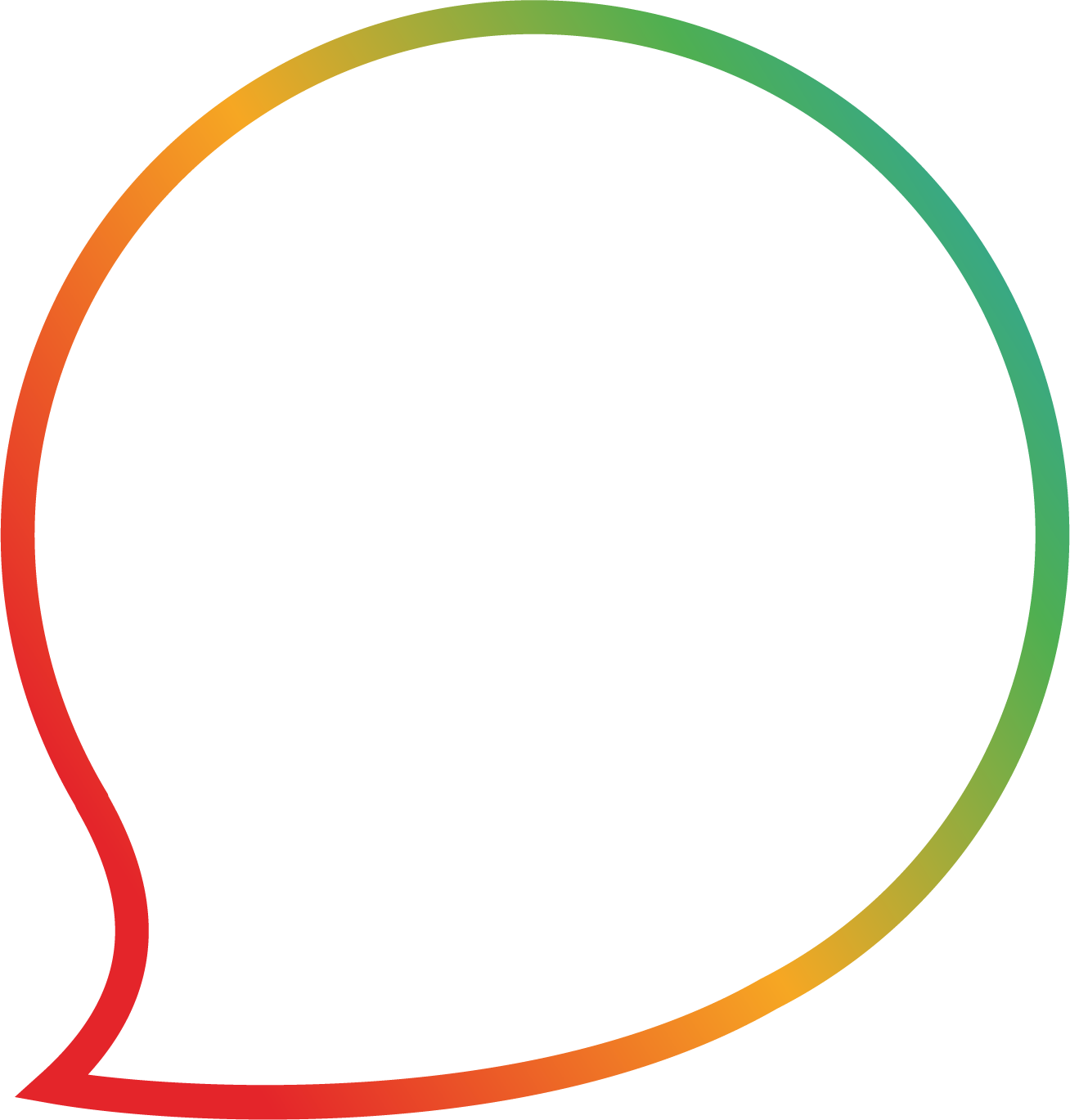 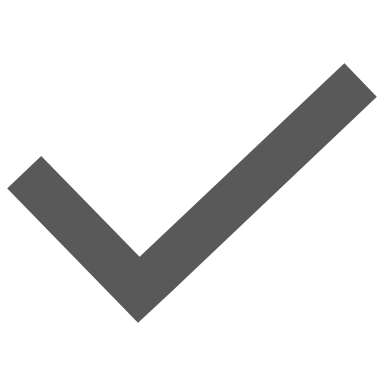 переписаться смогут обладатели не только подтвержденной, но и стандартной учетной записи
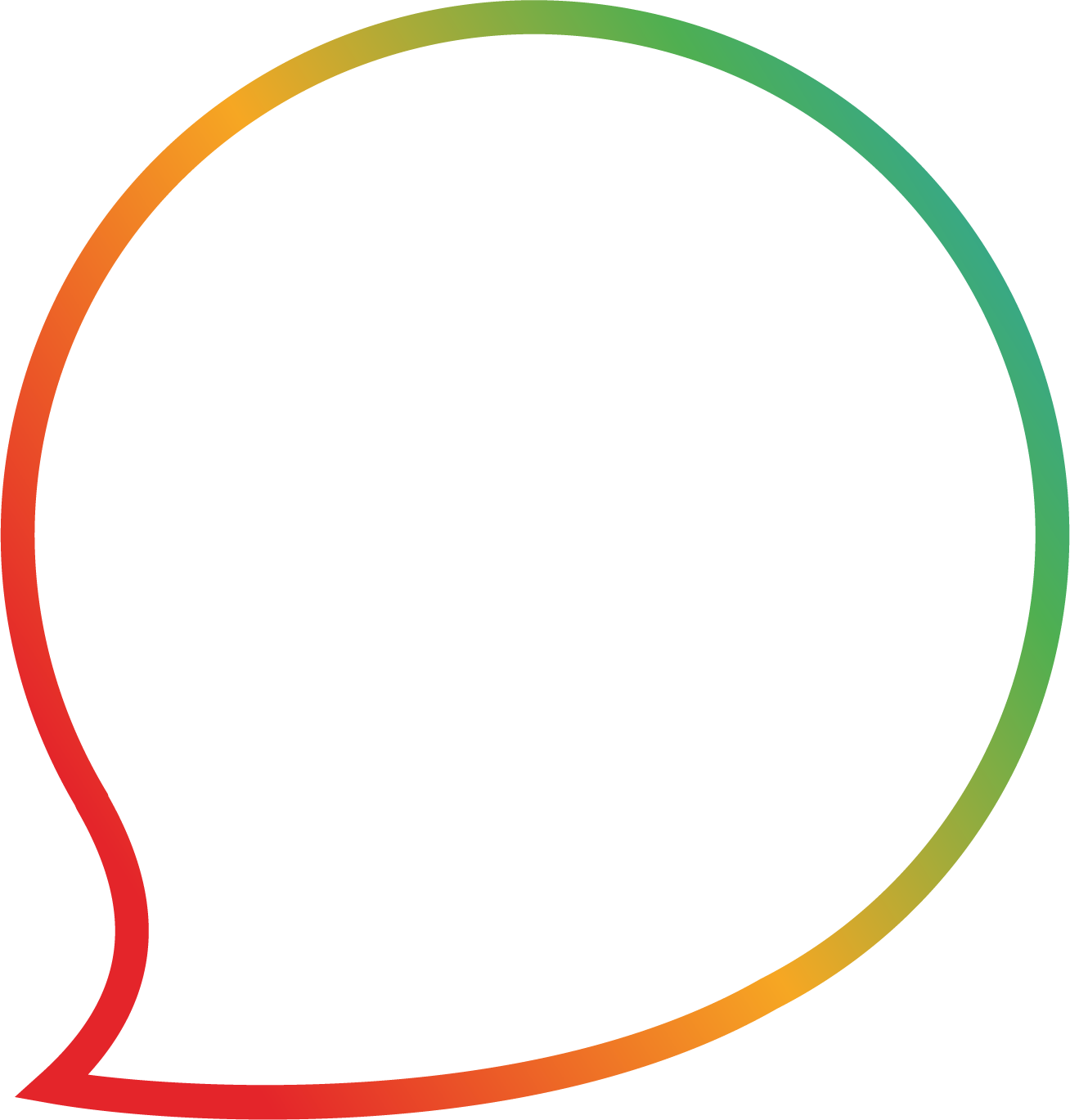 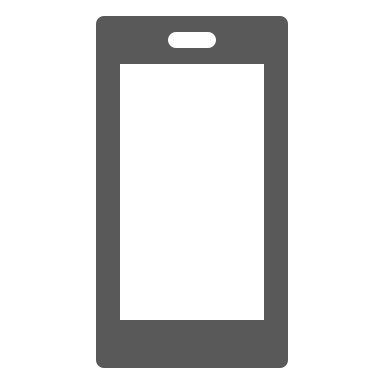 будет открыт доступ к переписному листу через мобильное приложение «Госуслуги»
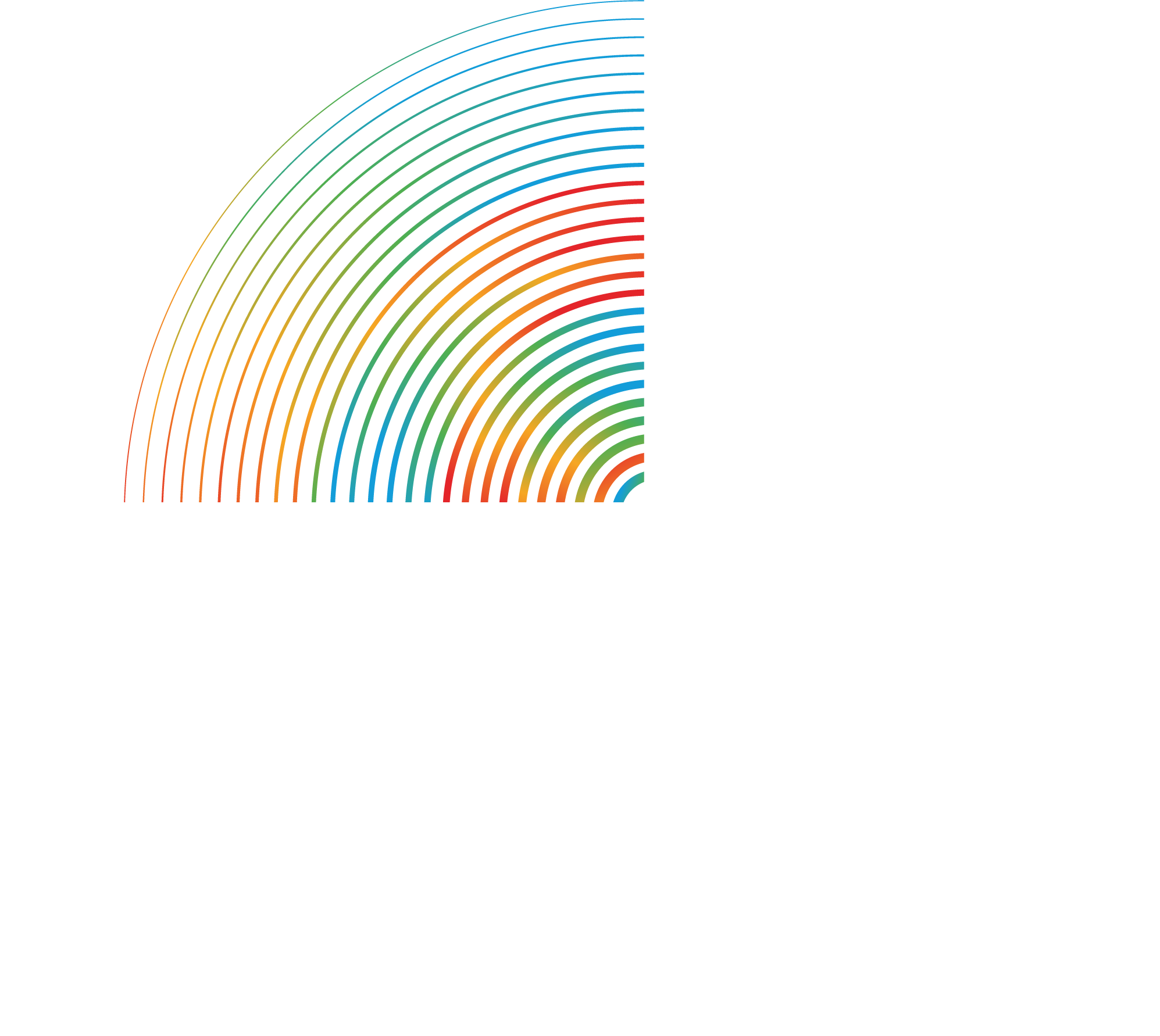 3
ГОД ДО ПЕРЕПИСИ
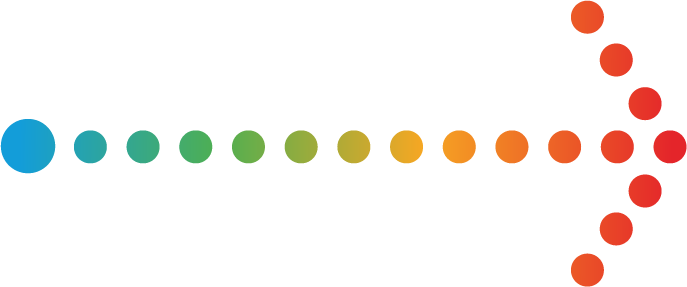 РЕШЕНИЯ ПО ИТОГАМ ППН-2018
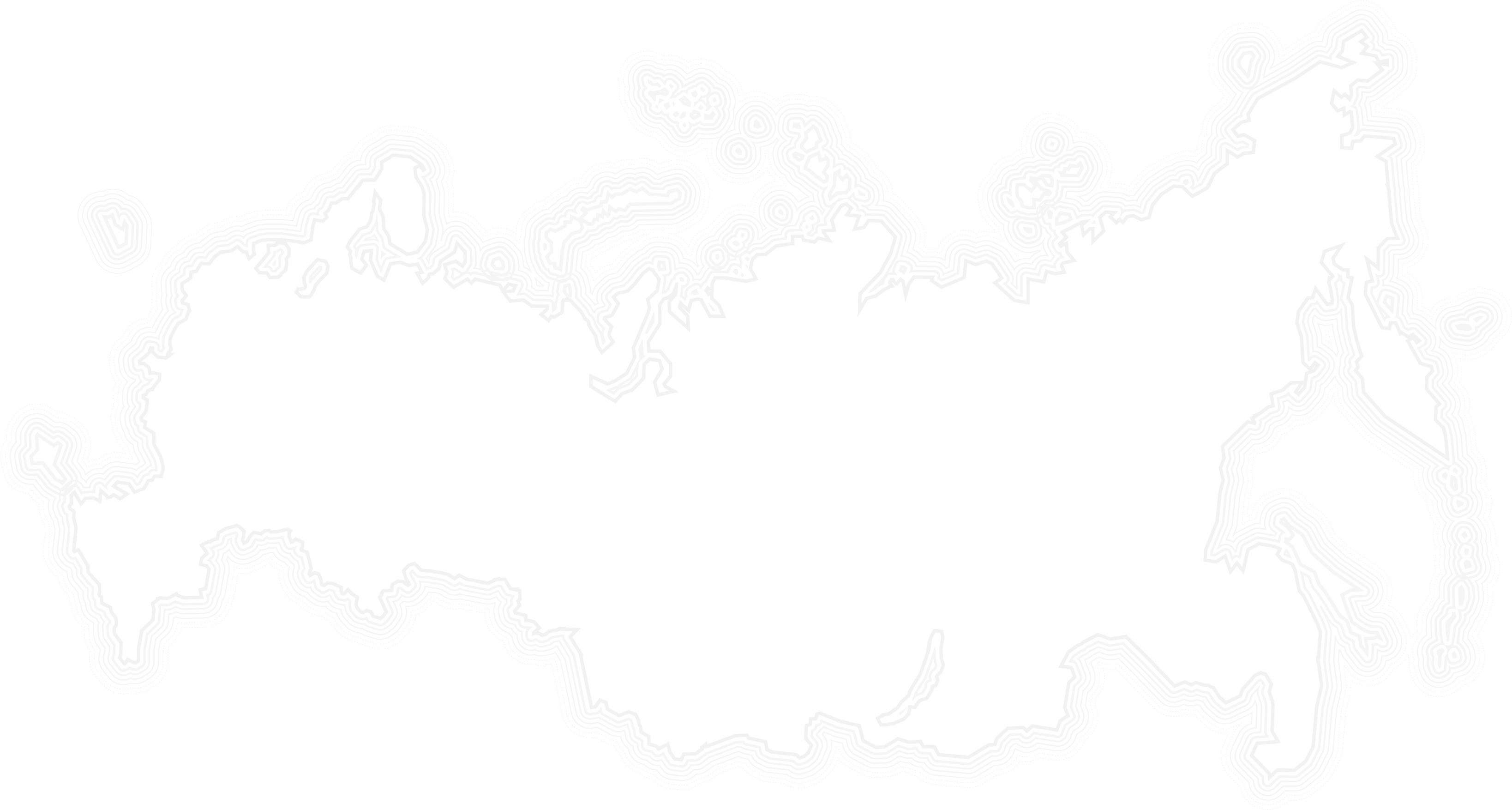 Доработка функционала электронного переписного листа:
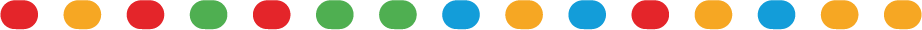 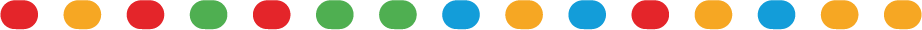 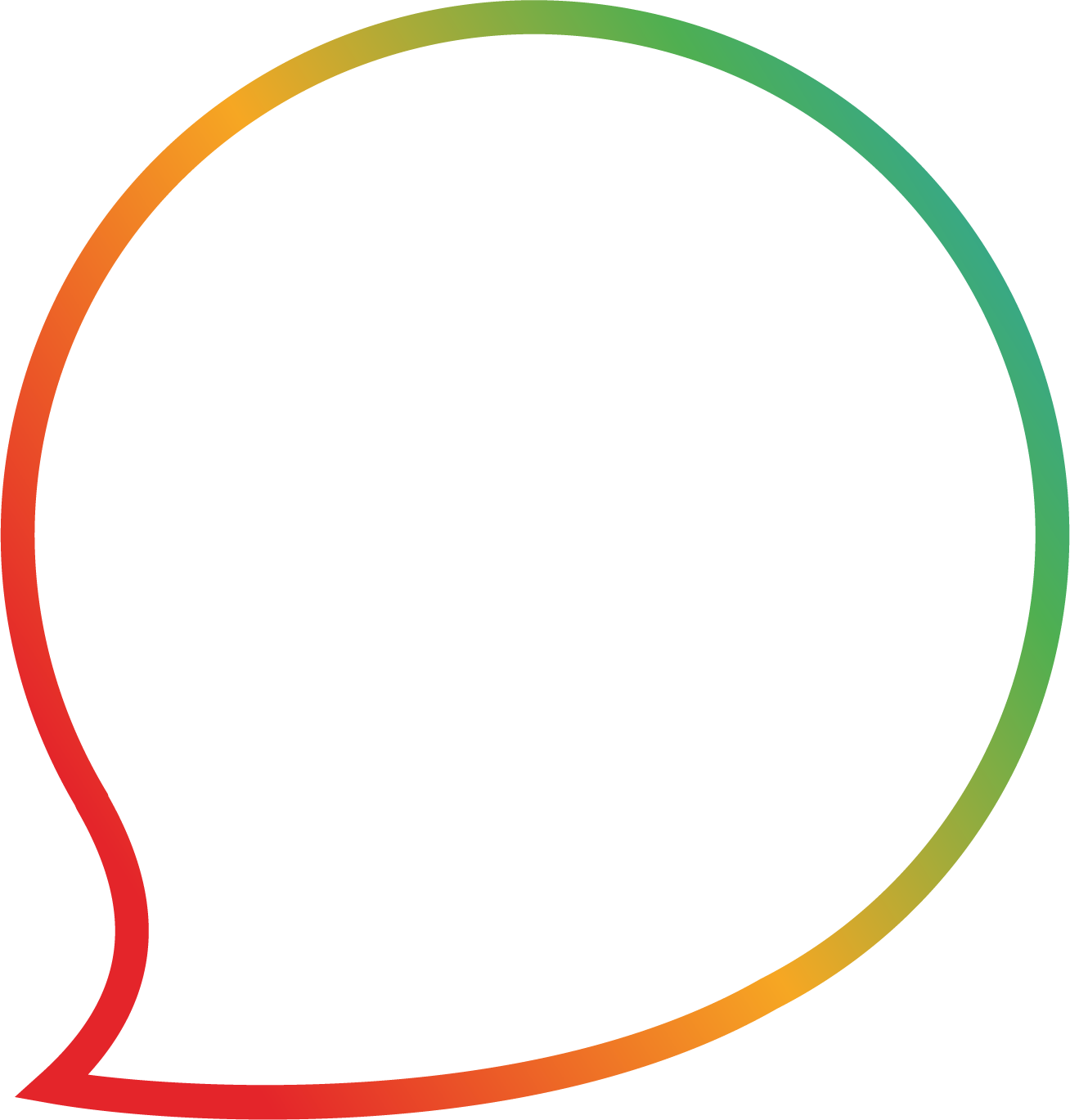 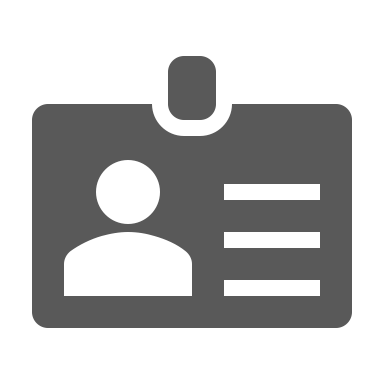 часть данных
– с согласия пользователя, автоматически заполняется из его профиля
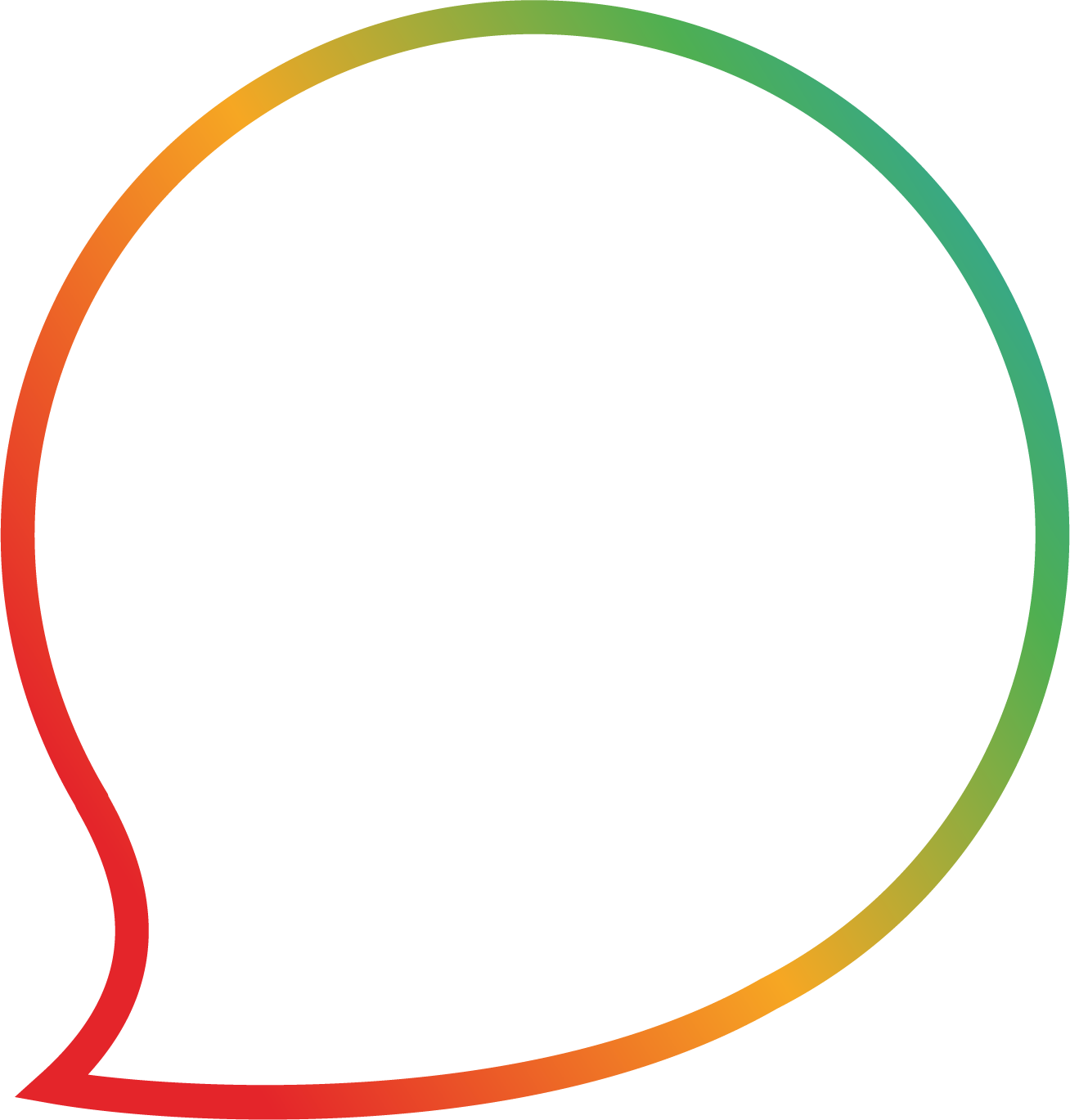 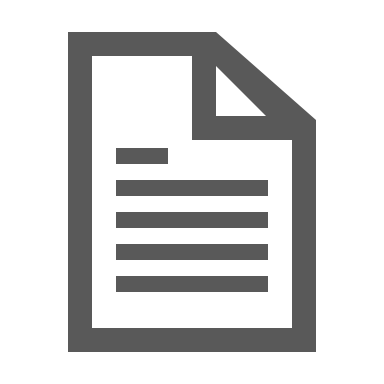 часть данных
– подставляется по значениям из справочников через поиск
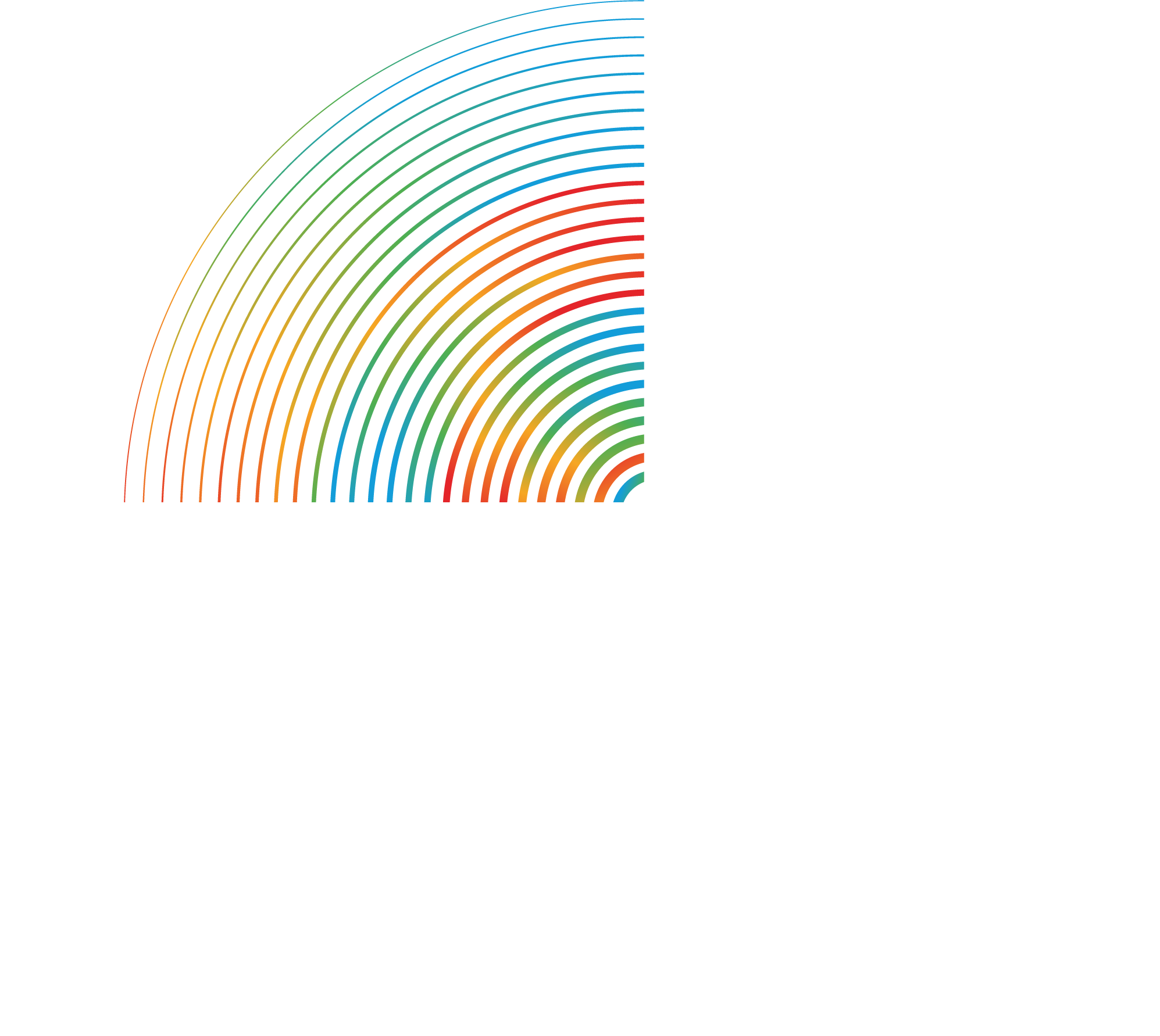 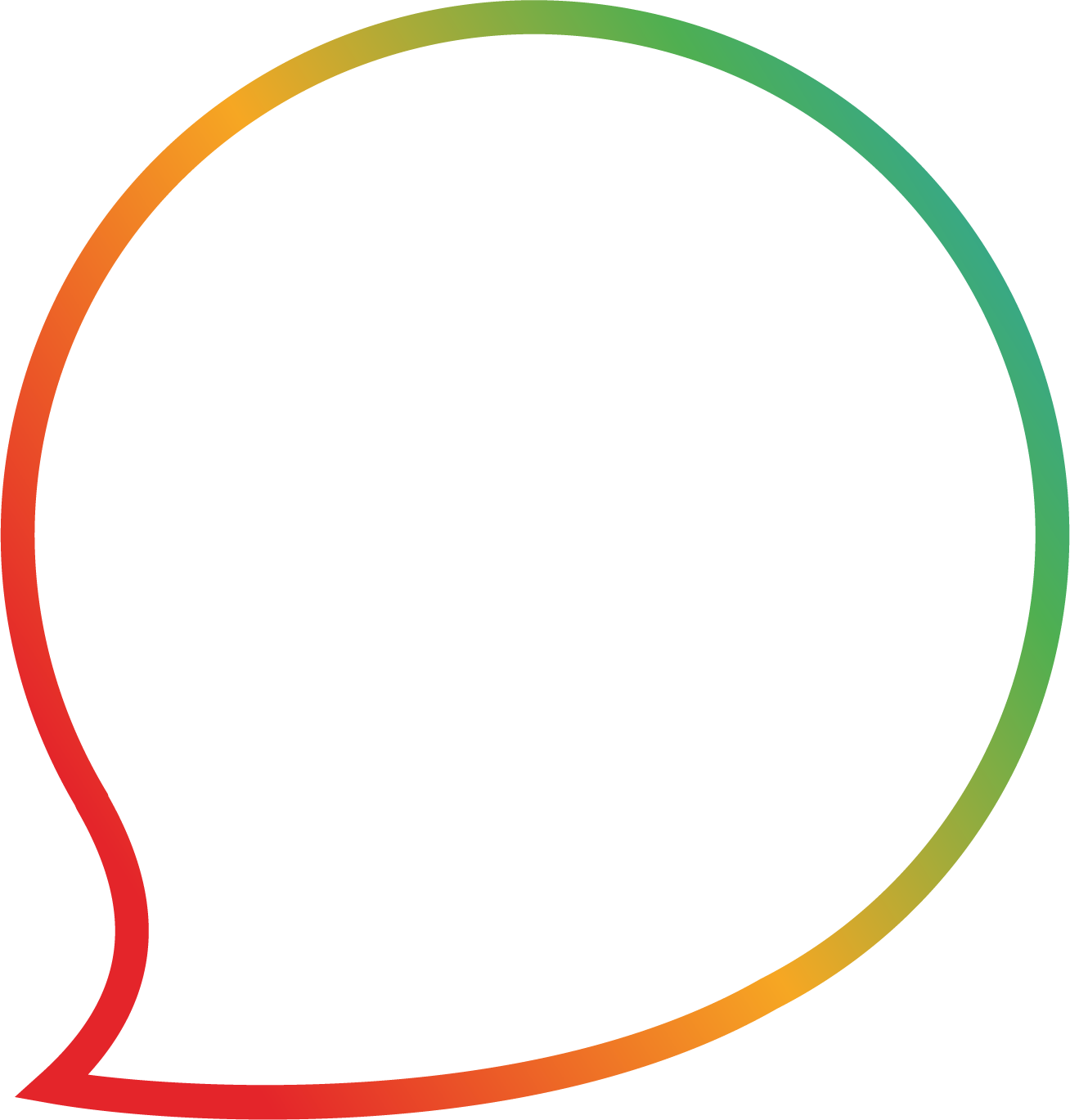 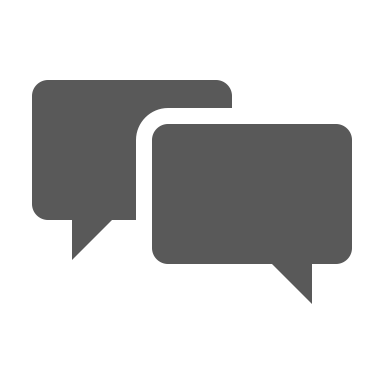 добавится возможность выбора языка заполнения формы
4
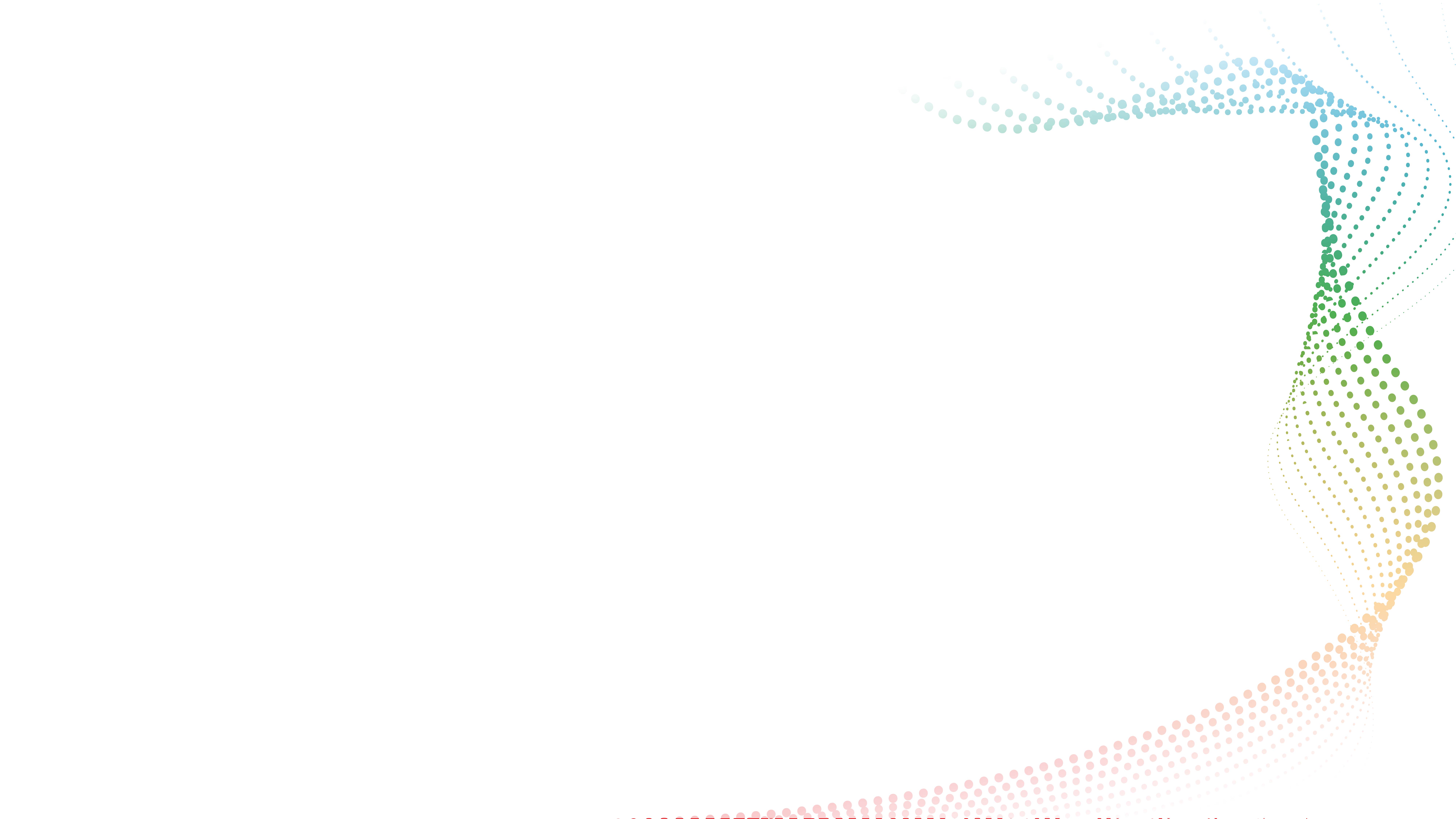 ГОД ДО ПЕРЕПИСИ
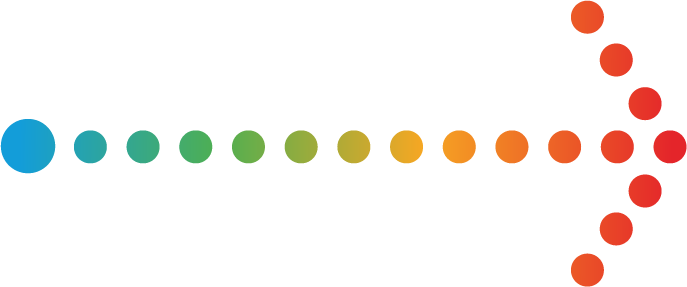 СПОСОБЫ УЧАСТИЯ В ИНТЕРНЕТ-ПЕРЕПИСИ
Период: с 1 по 25 октября 2020 года
Переписаться можно:
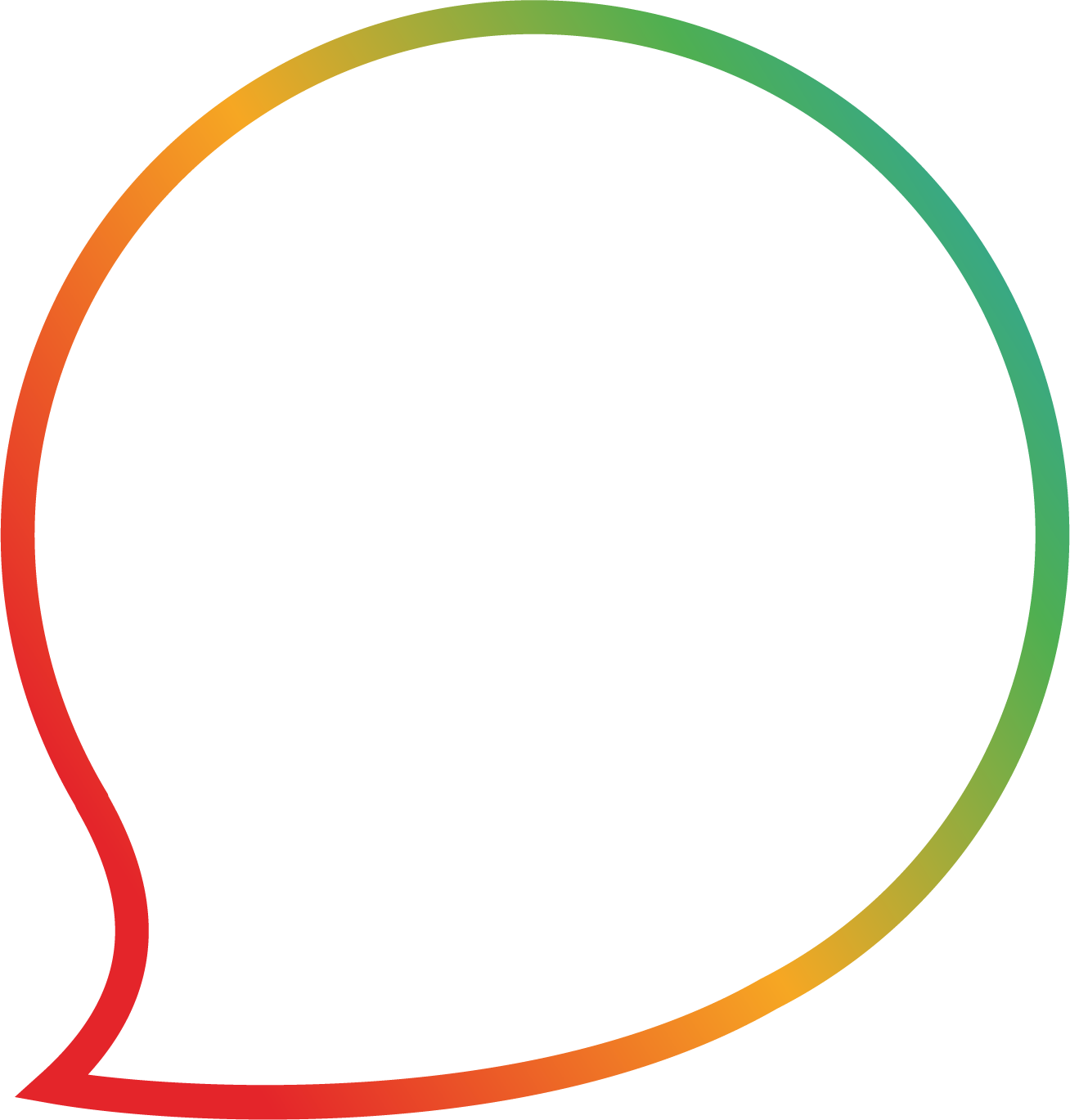 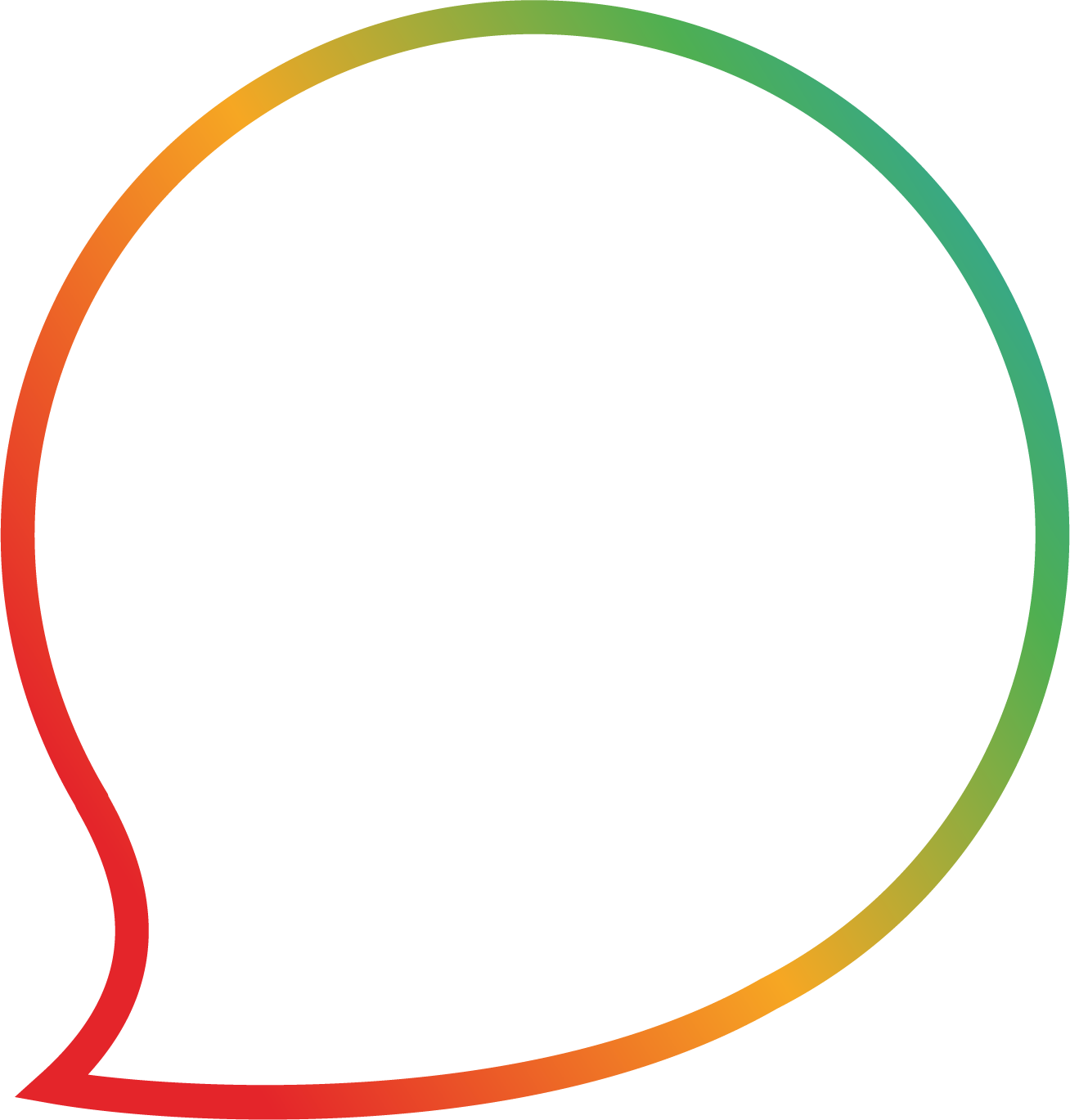 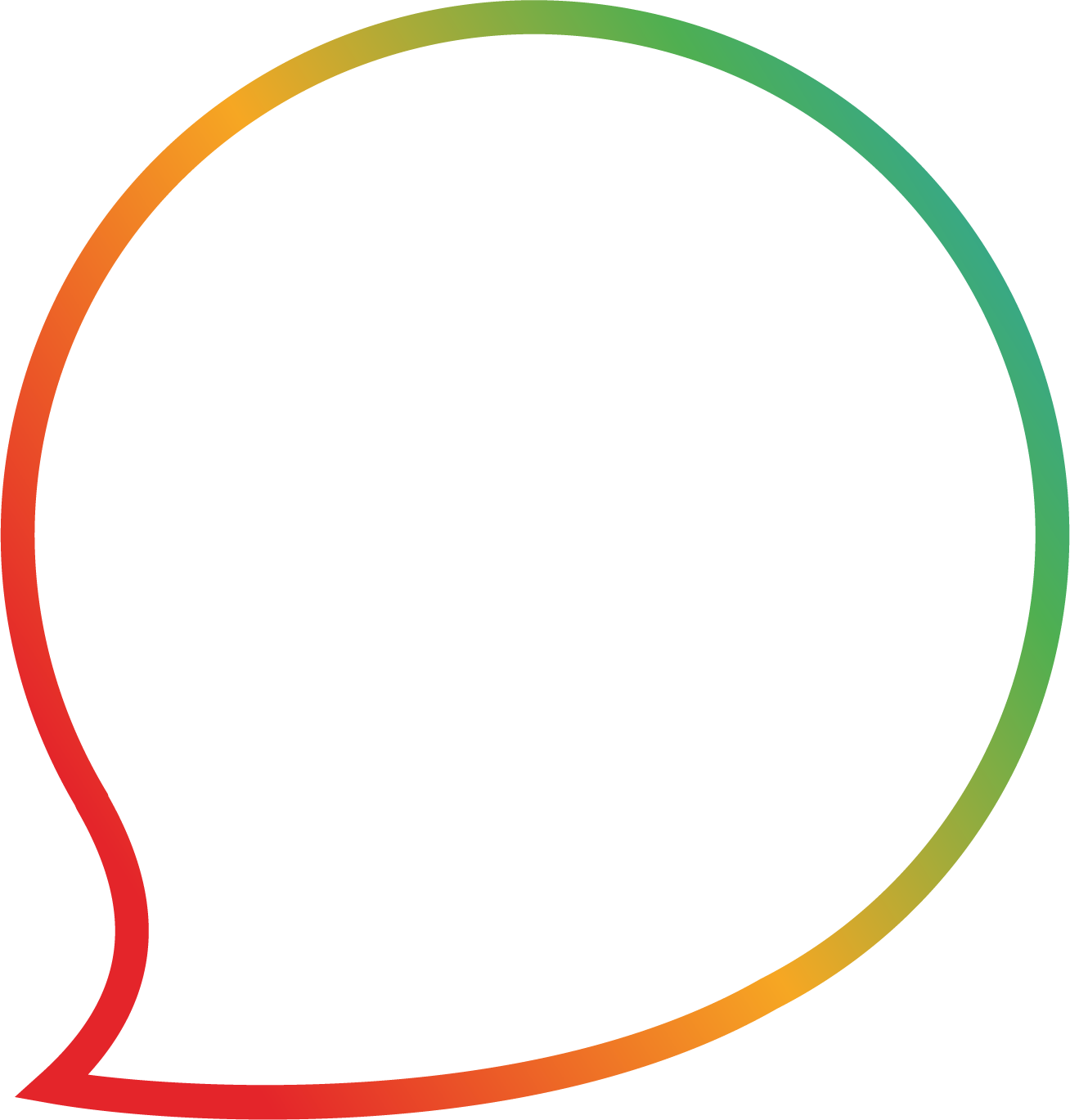 со смартфона в мобильном приложении «Госуслуги»
с личного ПК на портале gosuslugi.ru
на специальном компьютере 
в МФЦ
Количество и формулировки вопросов в электронном и бумажном переписных листах идентичны
5
ГОД ДО ПЕРЕПИСИ
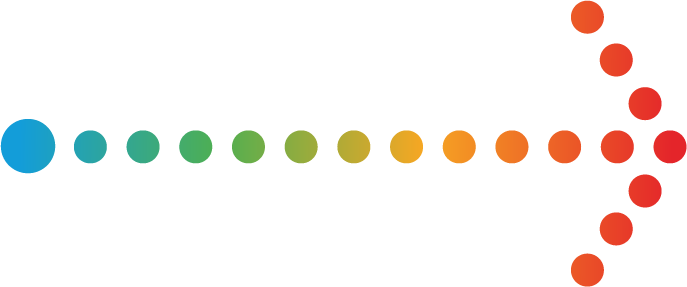 ПРОЦЕДУРА
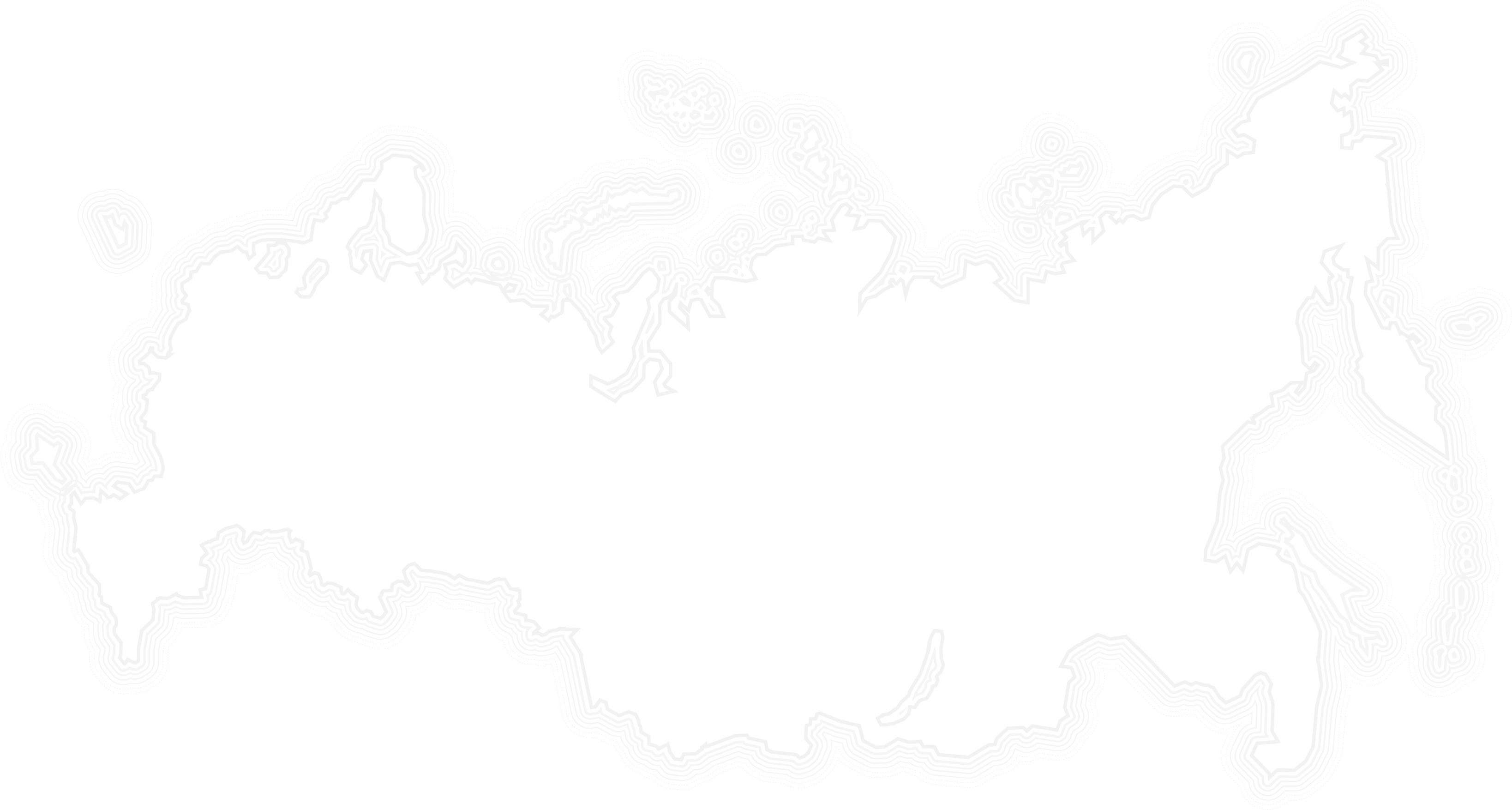 ТРИ ШАГА
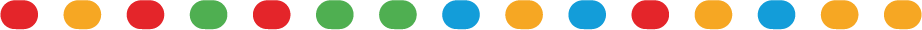 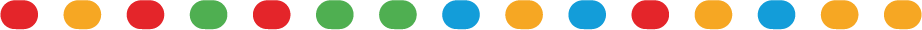 Заполнить электронный 
переписной лист на портале gosuslugi.ru *
1
2
3
Получить код подтверждения 
в личном кабинете
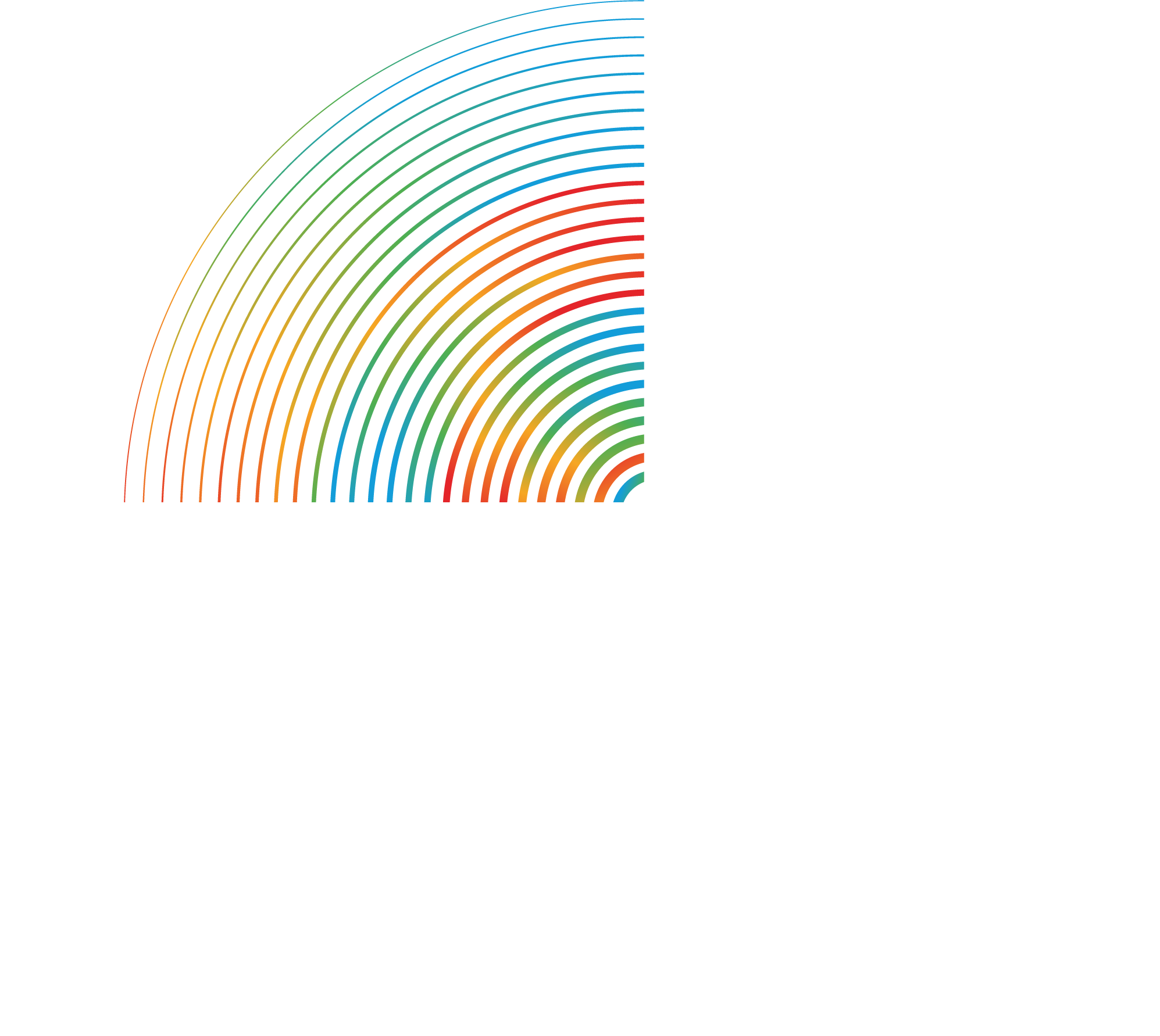 Назвать код подтверждения 
пришедшему переписчику
*До 25 октября можно вернуть электронный переписной лист 
в состояние редактирования, исправить и направить повторно
6
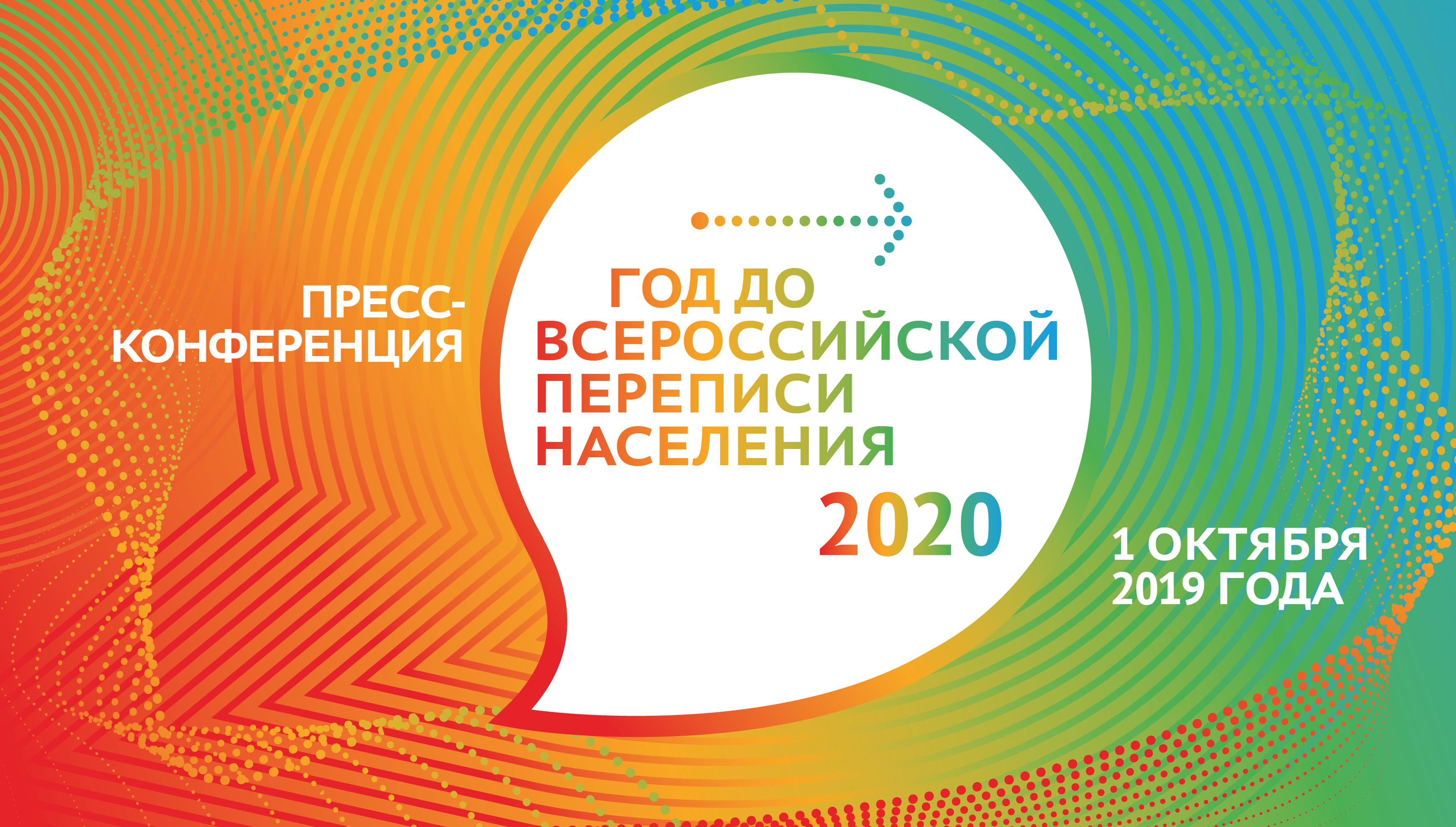